Roles & Responsibilities Throughout the Grants Life Cycle
Presenters:
Ms. Dee Doherty, Deputy Grants Management Officer, NIDDK
Dr. John Connaughton, Chief, Review Branch, NIDDK
Dr. Tracy Rankin, Deputy, Kidney, Urology, and Hematology Program Division, NIDDK
Ms. Natasha Loveless, Senior Grants Management Specialist, NIDDK

Moderator: 
Ms. Cynthia Dwyer, NIH Grants Conference Coordinator, OER/OPERA
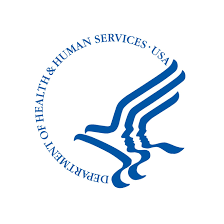 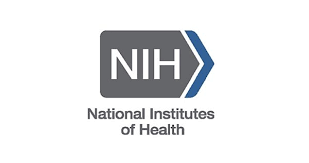 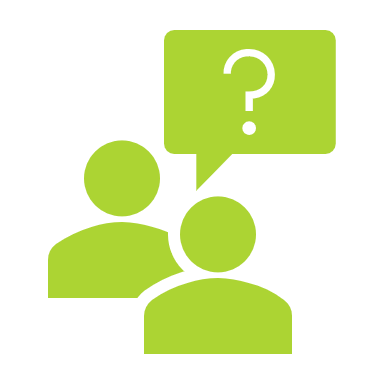 Where do I turn when I need help or advice from the NIH?
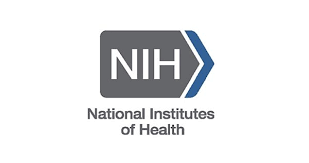 The NIH Extramural Team
Review
Program
Grants
Management
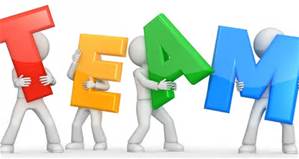 Roles of Your Scientific Review Officer
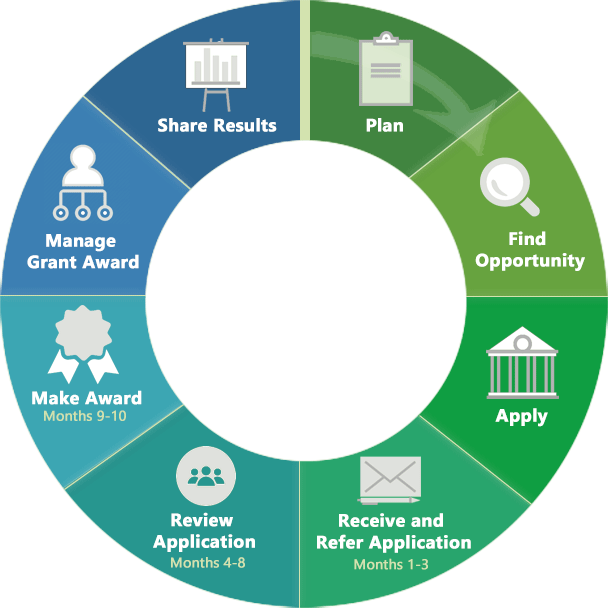 Recruits reviewers and assigns applications
Manages the meeting and conflicts
Prepares summary statements
Provides information to NIH Institutes and Centers
Grant Life Cycle
When Should You Contact Your Scientific Review Officer?
Before You Submit Your Application

A Program Officer at an NIH Institute or Center
Scientific Review Officer
Locate at the bottom of funding opportunity announcement or Institute/Center’s website

After You Submit 

Your Scientific Review Officer
Assigned once application is submitted and assigned to a peer review panel
Can be found in eRA Commons
Post-submission materials – 30 days before review meeting

After Your Review 

Your Assigned Program Officer
Assigned once application is submitted
Can be found on the upper left-hand corner of your summary statement
An SRO may help you determine an appropriate Study Section
Different Methods to Find an SRO

Center for Scientific Review study sections
https://public.csr.nih.gov/StudySections 
CSR Assisted Referral Tool (ART)
https://art.csr.nih.gov/ART/selection.jsp

Study Section Rosters

https://public.era.nih.gov/pubroster/rosterIndex.era
Poll
Do you know who your program officer is?
Roles of your Program Officer
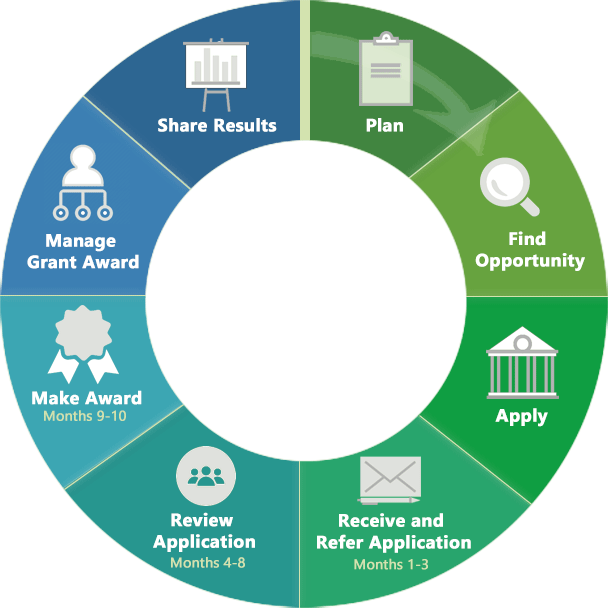 Scientific portfolio of awards within the mission of an institute
Initiative development
Recommends applications to be considered for award to the IC director
Programmatic, scientific, and/or technical guidance pre- and post-award
Post-award oversight by monitoring research progress
Grant Life Cycle
When Should You Contact Your Program Officer?
Before you submit your application
Discuss application topics for relevance 
Discuss options for appropriate funding opportunities (FOAs)
Guidance on submitting a large budget application (>$500K in direct cost per year)
Guidance with application preparation

After you receive your Summary Statement
Discuss summary statement and next steps
Ask questions about NIH policies
During the award
Discuss natural disasters or other emergencies that may affect your research progress
Discuss other supplement opportunities
Questions about prior approvals for changes to your award
Discuss progress of funded award

After the Award
Share upcoming publications related to your award
If applicable, discuss preparing a competing renewal
Role of the Grants Management Branch
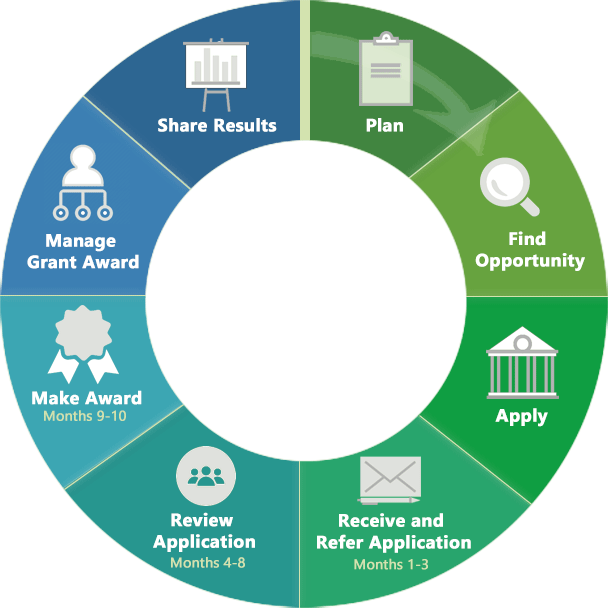 Grant Life Cycle
Roles of Grants Management Officials
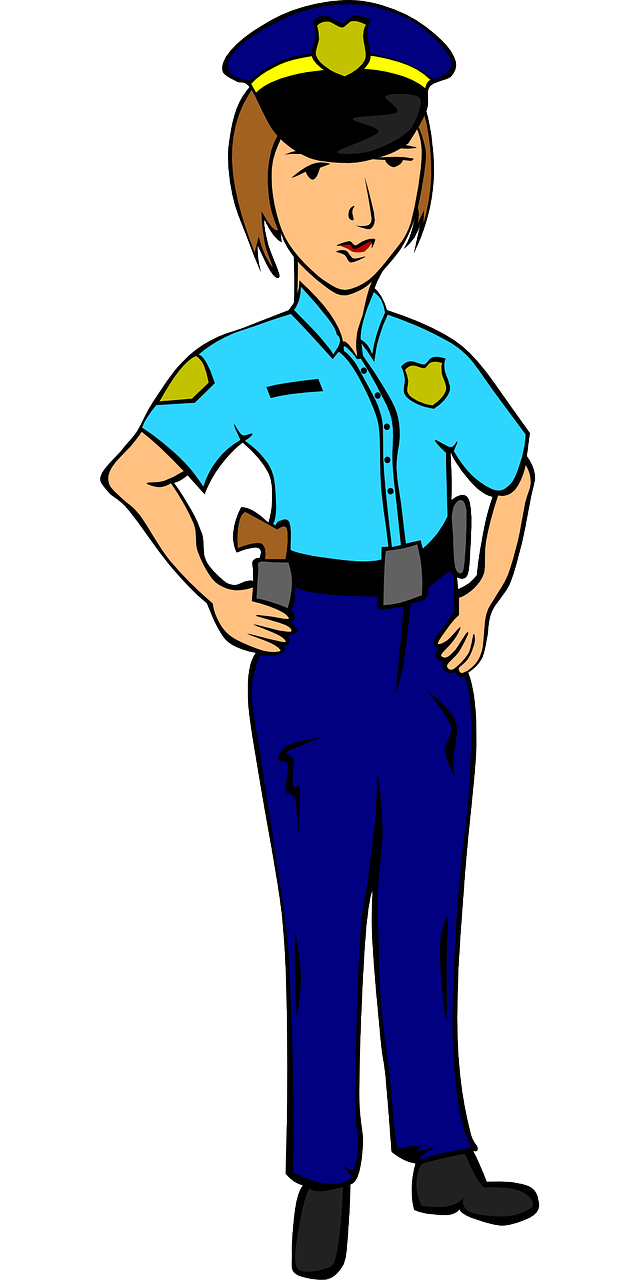 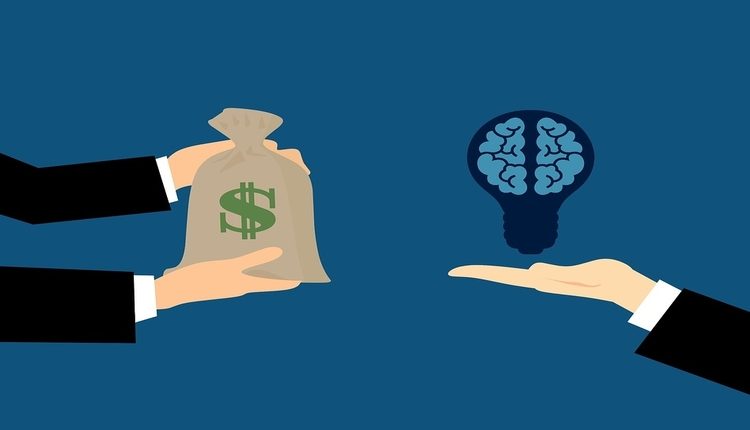 Chief Grants Management Officer
The Grants Management Officer is the authorized personnel that delegates authority to the Grants Management Specialists for signatory authority.
Responsible for completion of business management requirements for each institutes Grants Management Office.
Assists in the evaluation of applications for administrative content and compliance with policy interprets grants administration policies
Monitors a grant’s administrative and fiscal aspects and is involved in decision when measures need to be taken in order to protect the public interest in the grant funds 
Assures compliance with Federal laws and NIH administrative policies and procedures
Is the NIH official authorized to obligate the NIH to the expenditure of funds or to change funding amounts, budget/project period dates, or other terms and conditions of a grant award
Grants Management Specialist
Acts as an agent of the Chief Grants Management Officer via delegation of authority
Assures compliance with Federal laws and NIH policies and procedures
Analyzes grant applications prior to award
Prepares the award for release by preparing all budget and official file documentation that is needed
Provides technical assistance, interprets NIH policies and Institute procedures
Reviews and responds to grantee prior approval requests
Assures documentation of official grant files
When to Contact your Grants Management Specialist
Pre-award requests, our “just-in-time” process.
Delay in completing paperwork required to issue your award.
To discuss financial or grants administration issues- Budget questions.
Adding a foreign component
Questions about your budget or other support on your grant
Questions about any terms and conditions on your Notice of Award
Clarification of NIH Grants Rules and Policies.
For interpretation of grants policies.
When to Contact your Grants Management Specialist: Prior Approval
Any action that requires prior approval—read more in Some Actions Require Our Approval in Changes to Project or Budget
Common prior approval requests:
Change of scope
Reducing principal investigator (PI) effort by 25 percent or more
Going from a single PI to a multiple PI award
Carryover of un-obligated funds from a previous budget period to a subsequent budget period (only when automatic carryover is not authorized as a term and condition on the Notice of Award or if executing any carryover type will cause a change in scope)
Any issue that your business office does not handle or cannot advise on
NIH Grant Quick Links and Virtual Assistant
https://grants.nih.gov/help
Valuable Guidance at Your Fingertips
Links to policies, application guide pages, and FAQs. Chatbot can help guide you to answers as well!
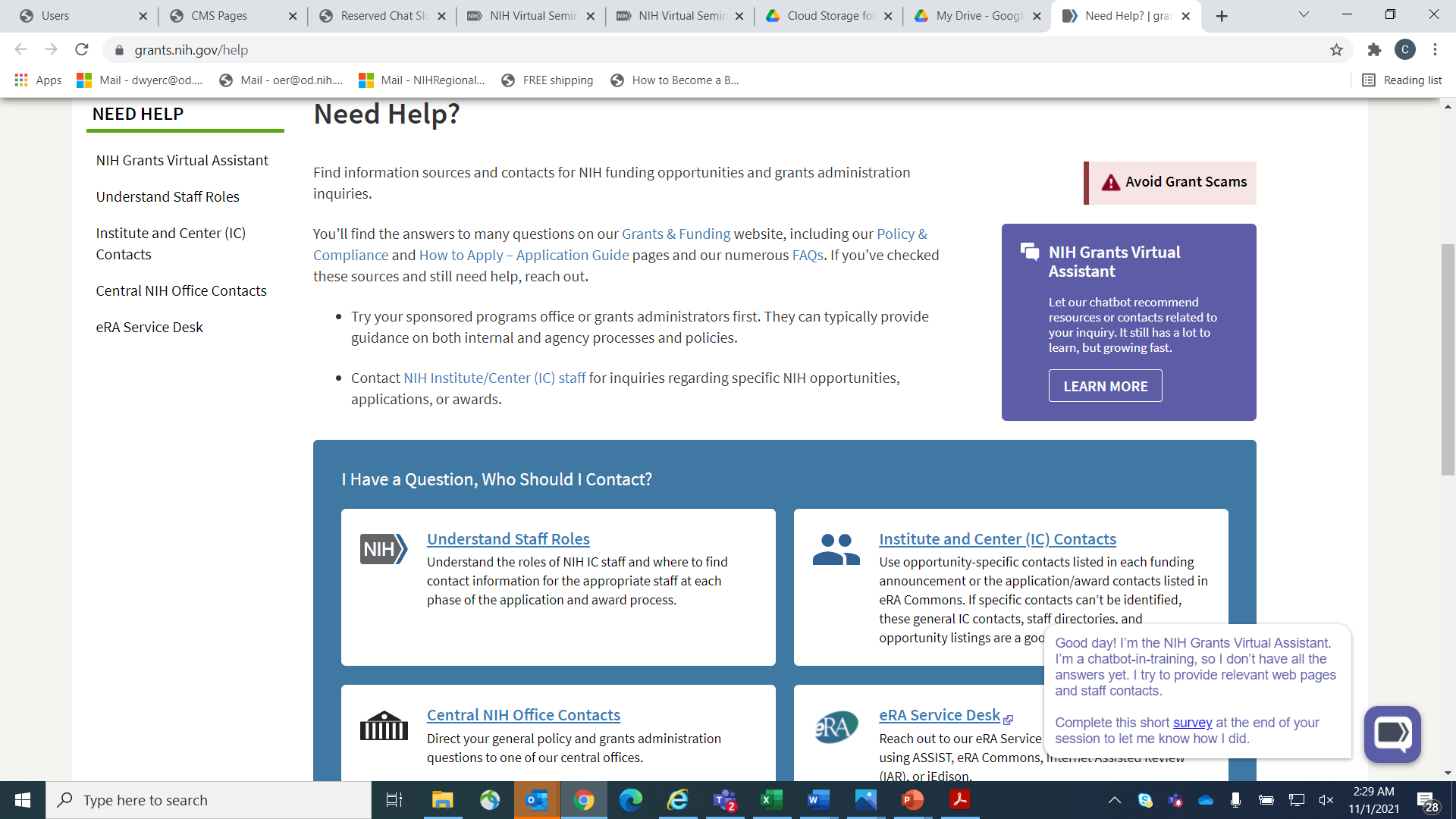 General Policies, Application Forms, and Guidance
NIH Grants Website: https://grants.nih.gov
General Policy Resources, Application Forms and Guidance
 Links to policies, writing tips, deadlines, forms, and more:
Coronavirus Disease 2019 (COVID-19): Information for NIH Applicants and Recipients
Electronic submission (NIH)
Application forms and instructions (NIH)
How your application is reviewedDetails and additional information about the NIH application review process.
All About Grants Podcast (OER)
System of Award Management (SAM) RegistrationOrganizations must renew their SAM registration annually.
Policy on Resubmission Applications (NIH)
Institute and Centers also provide guidance:
Who can apply for fundingLists of organization requirements, eligible institutions, and more.
Grant-writing advice and sample applicationsUseful websites to help you plan, write, and apply for a research project grant.
Grantee Policies
Additional Resources
Where to Find Contact Information
Clinical Research Resources
NCCIH Clinical Trial Funding Opportunity AnnouncementsNCCIH Clinical Research ToolboxNatural Product Clinical Trial ResourceUnderstand FDA Requirements for a clinical trial that will use a natural productPre-Application Events and SummariesPreapplication Technical Assistance Webinars
After finding an FOARefer to section VII of the FOA for Financial/Grants Management Contact(s)
After application submission and/or awardLook in your eRA account for the name and contact information for the assigned grants management staff for your application
Grant Applications Over $500,000
Applications for Centers of Excellence for Research on Complementary and Integrative Health (P01) Over $500,000 in Direct Costs in Any YearApplications for Large Budget Clinical Trials With Budgets Over $500,000 in Direct Costs in Any Year
*All Resources on this page provided by NCCIH.
NIH Acronyms
Frequently Encountered Abbreviations

NOA – Notice of Award
FFR-Federal Financial Report
OPERA – Office of Policy for Extramural Research Administration
CSR – Center for Scientific Review
RPG – Research Project Grant
RFA – Request for Application
PA – Program Announcement
FOA – Funding Opportunity Announcement
IC – Institute/Center
Complete NIH Acronym List: https://grants.nih.gov/grants/acronym_list.htm
NIH Grants Glossary: https://grants.nih.gov/grants/glossary.htm
Thank you
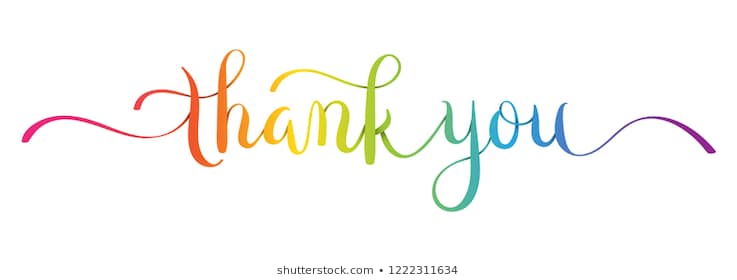 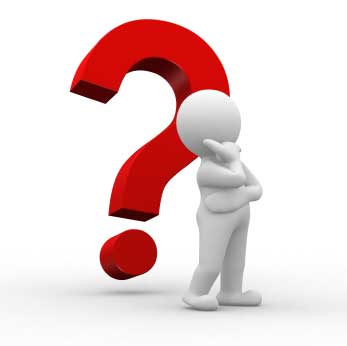